LEZIONE DEL 30/03/2020

PRIMA PARTE
Le equazioni cardinali
Paragrafo 7.4
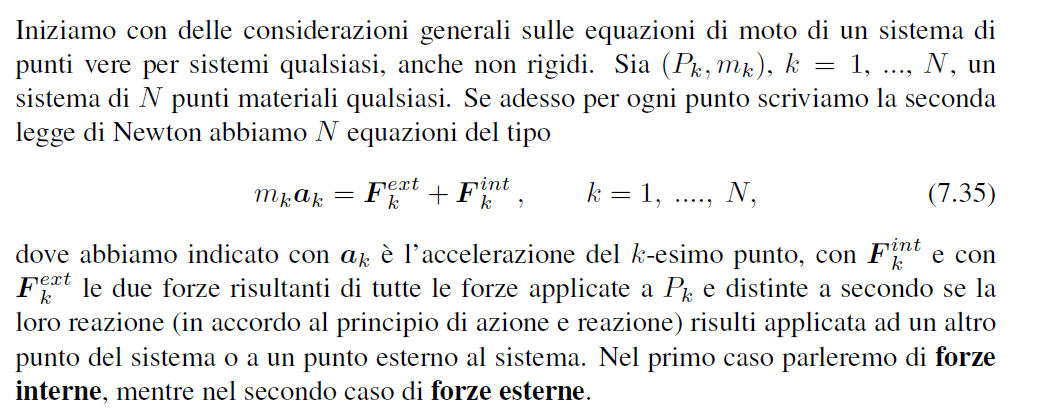 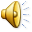 forza esterna
reazione
forza interna
reazione
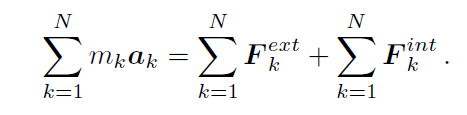 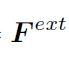 = 0
Risultante delleforze esterna
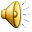 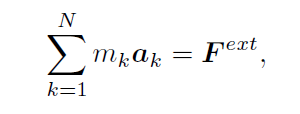 PRIMA EQUAZIONE
CARDINALE
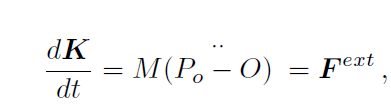 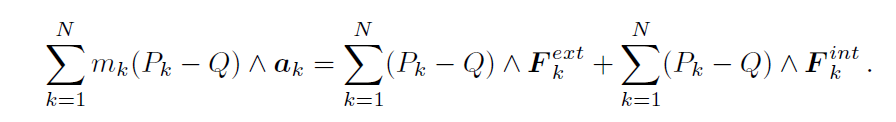 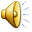 Riprendiamo ora le equazioni



fissato un centro di riduzione Q, moltiplichiamo, nel senso di prodotto vettoriale, ogni equazione per (Pk − Q) e poi sommiamo tutte le equazioni
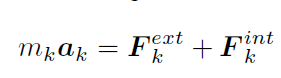 DIMOSTRIAMO CHE
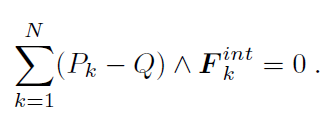 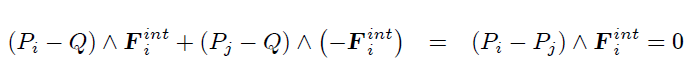 int
Fi
Questo perché per il principio di azione ereazione      è parallela al vettore (Pi-Pj).
Pi
Fi
int
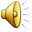 Pj
Q
int
- Fi
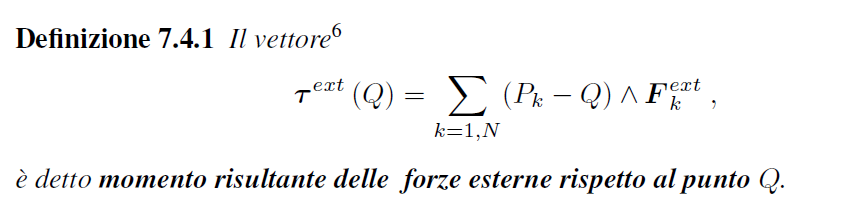 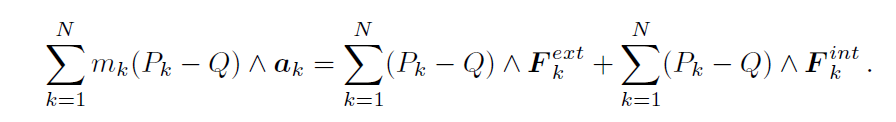 Nelle parte successiva ci occuperemo di questotermine
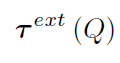 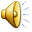